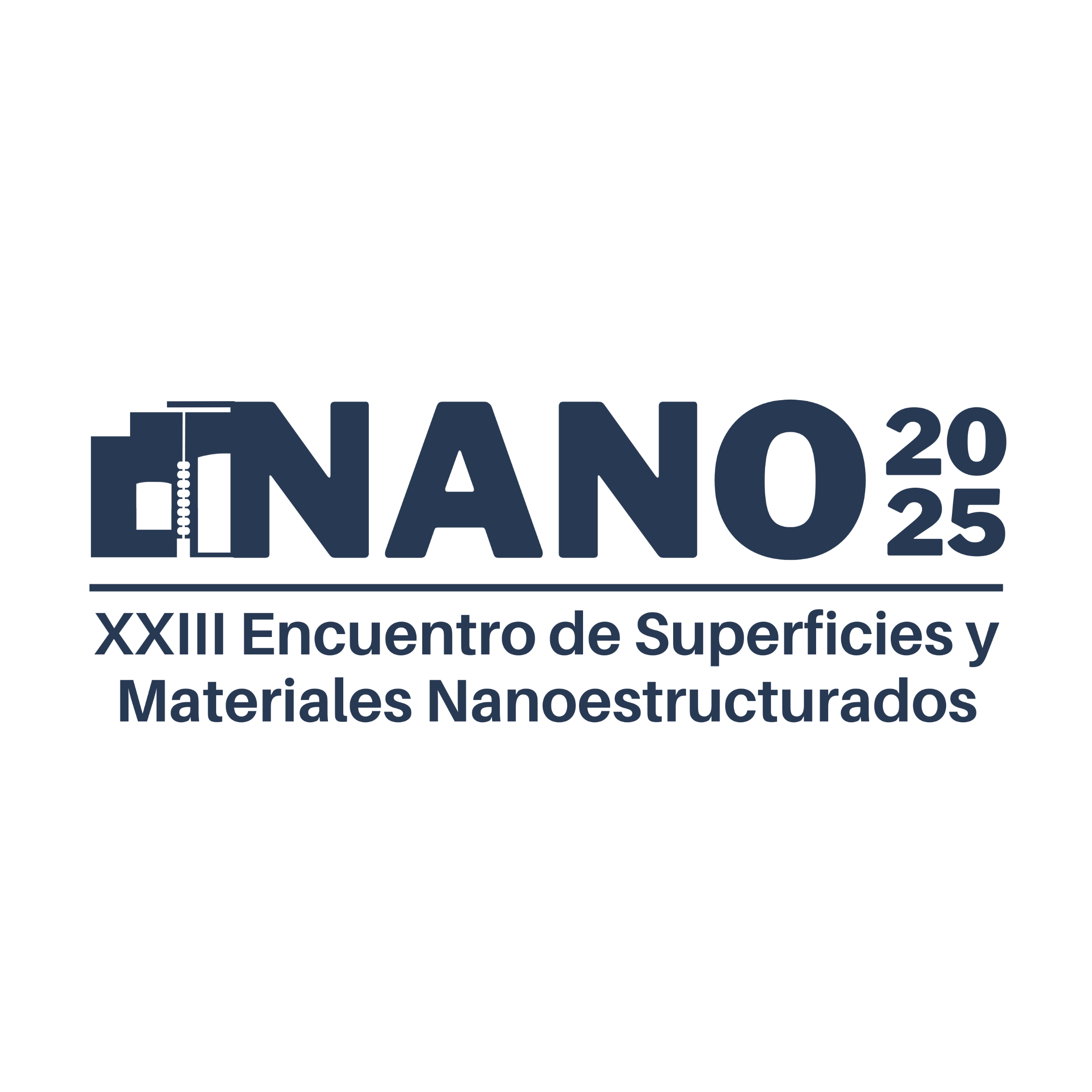 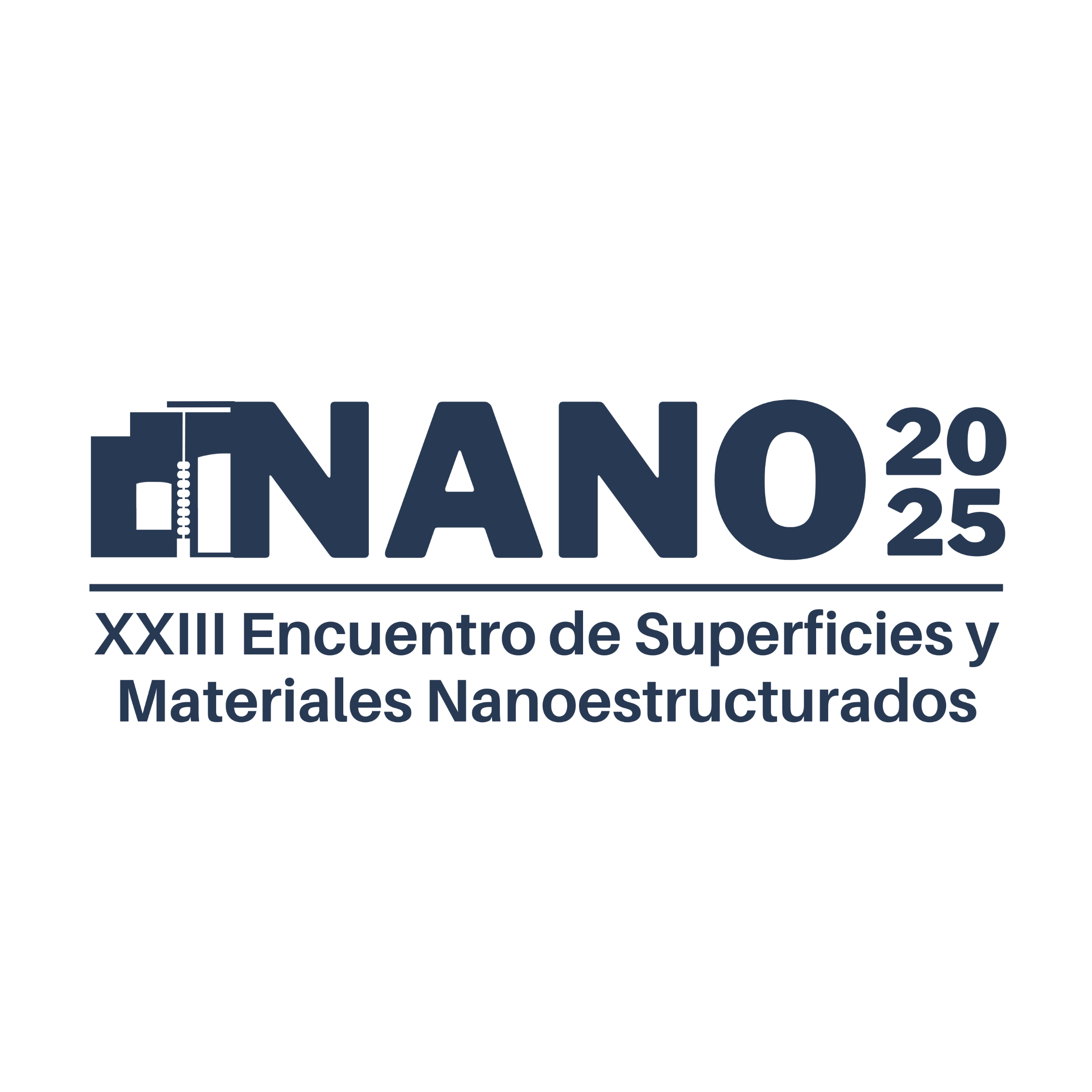 Póster N°  ...     Área Temática: ……………………………………………………………………………………………